Считалочка
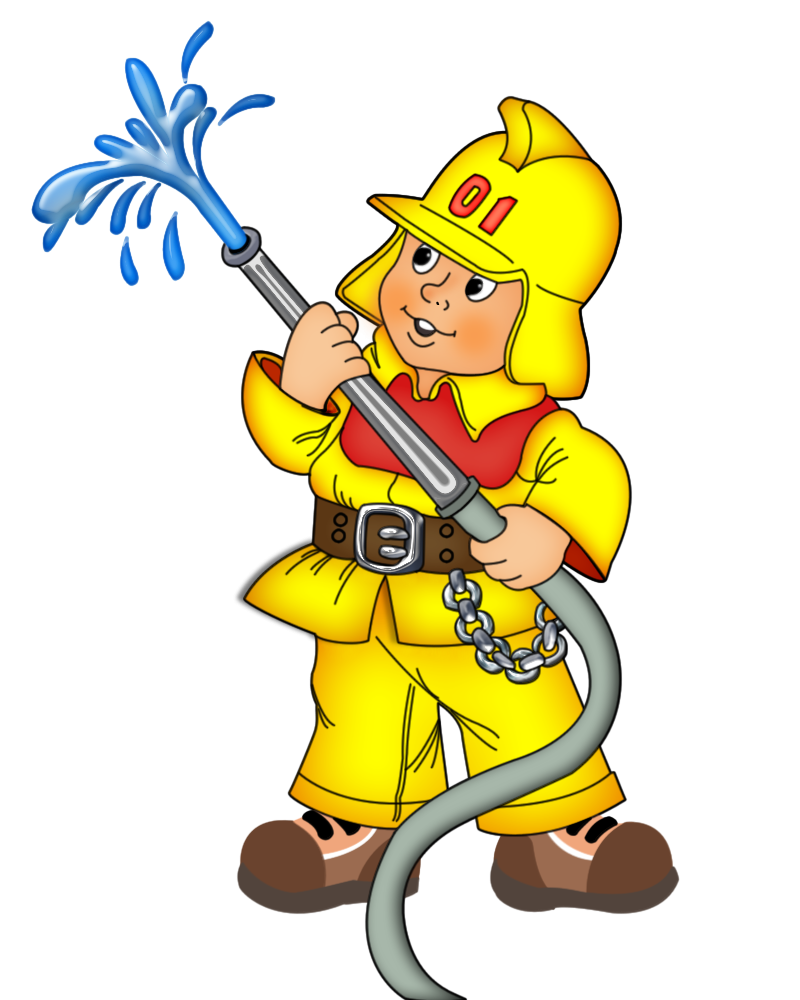 Ты считалку посчитай,Правила  и цифры запоминай!
У плиты опасный газ – это раз
1
(Один)
Спички детям не игра – это два
2
Ты их в руки не бери – это три
3
Не разводи огонь в квартире – это четыре
4
Пожарный выход надо знать – это пять
5
В розетку нам не нужно лезть – это шесть
6
Вверх запускать салют не всем – это семь
7
Свечку к елке не подносим – это восемь.
8
Правилам мы будем верить – это девять.
9
Огнетушители повесить – это десять
10